Units 9 & 12
Lesson 2
Human Resources Management
Learning Outcomes (LO1)
Understand Human Resources Management
Know the functions of Human Resources departments within aviation Organisations
Assessment Criteria
M1 – Explain how an aviation HR department is used to implement company objectives whilst complying with current Employment Regulations
AC 1.2 – Justify a Human Resources plan based on an analysis of supply and demand for a selected service industry business
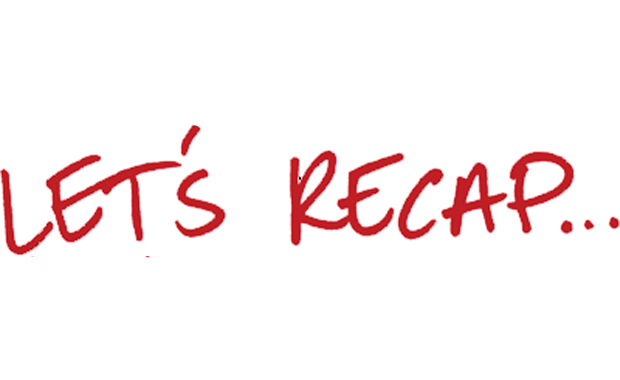 Main Functions
Recruitment & Selection 
Staff Development
Training & Development
Talent Management
Employee Welfare
Employee Relations
Main Functions
Compensation and Benefits
Compliance
Employee Retention
Performance Management
Motivation
Organisational Development
Planning & Forecasting
Putting it together…
Based on the roles & functions of the HR Department, how is it used to help meet company objectives whist ensuring compliance with employment regulations?
Putting it together…
Examples of Company Objectives (CO):
CO 1. To improve response time to customer complaints
CO 2. To open two more Hotels within a five-year period
CO 3. Be the airline of choice for long-haul Premium
customers
Human Resource Planning
Definition
The process that links the human resource needs of an organization to its strategic plan to ensure that staffing is sufficient, qualified, and competent enough to achieve the organization's objectives.(BusinessDictionary.com, 2017)
Importance
Future Manpower Needs
Coping With Change
Recruitment Of Talented Personnel
Development Of Human Resources


(Significance Or Importance Of Human Resource Planning, 2013)
Factors Influencing HR Planning
Internal 
Mission
Culture
Structure
Budget


(Friedman, 2013)

External
Competition
Legislation
Economy
Workforce Demographics
HR Planning Steps
Assessing the current HR capacity
Forecasting HR requirements
Gap Analysis
Developing HR Action Plan
(Hrcouncil.ca, 2017)
Step 1. Assessing the Current HR Capacity
Skills inventory – current employees
Knowledge
Skills
Abilities
Step 2. Forecasting HR Requirement
HR Supply
Quantitative & Qualitative approach
HR Demand

Consider…
How many staff will be required to achieve the strategic goals of the organization?
What jobs will need to be filled?
What skill sets will people need?
Step 3. Gap Analysis
Determine the gap between where the organization wants to be in the future and where it is now
Identifying the number of staff and the skills and abilities required in the future in comparison to the current situation
(Hrcouncil.ca, 2017)
Step 4. Developing HR Action Plan
HR strategies for meeting your organization's needs in the future:
Restructuring strategies
Training and development strategies
Recruitment strategies
Outsourcing strategies
Collaboration strategies
(Hrcouncil.ca, 2017)
References
BusinessDictionary.com. (2017). Do you know this term?. [online] Available at: http://www.businessdictionary.com/definition/human-resources-planning.html [Accessed 16 Jan. 2017].
Friedman, E. (2013). 4 External Factors that Affect Human Resource Management. [Blog] Workology. Available at: http://www.workology.com/4-external-factors-that-affect-human-resource-management/ [Accessed 16 Jan. 2017].
Human Resource Planning Process Or Steps Of HR Planning. (2013). [Blog] Account-Management. Available at: http://accountlearning.blogspot.com/2013/01/human-resource-planning-process-or.html [Accessed 16 Jan. 2017].
References
Significance Or Importance Of Human Resource Planning. (2013). [Blog] Account-Management. Available at: http://accountlearning.blogspot.com/2013/01/significance-or-importance-of-human.html [Accessed 16 Jan. 2017].

Hrcouncil.ca. (2017). Strategic HR Planning | HR Planning | HR Toolkit | hrcouncil.ca. [online] Available at: http://hrcouncil.ca/hr-toolkit/planning-strategic.cfm [Accessed 16 Jan. 2017].